Entwicklung eines Kamerasensors für ein online Positionsmessgerät
Zielsetzung und Ihre Aufgaben:
Hardwarenahe Softwareentwicklung in Python für neuartige, hochmoderne Kameraplattform
Entwicklung von Algorithmen zur Aufnahme von Bildern in 5K @ 100 FPS
Implementierung eines Kommunikationsprotokolls
Vernetzung der Komponenten (Kamera, NVIDIA Jetson, Server) mit 40 Gbit/s Hardware
Integration in die bestehende Roboterzelle
Online-Vermessung eines Industrieroboters mit der entwickelten Kameraplattform 

Ansprechpartner (Erstbetreuer): Prof. Rainer Börret
E-Mail: rainer.boerret@hs-aalen.de
Tel.: 07361/576-3482
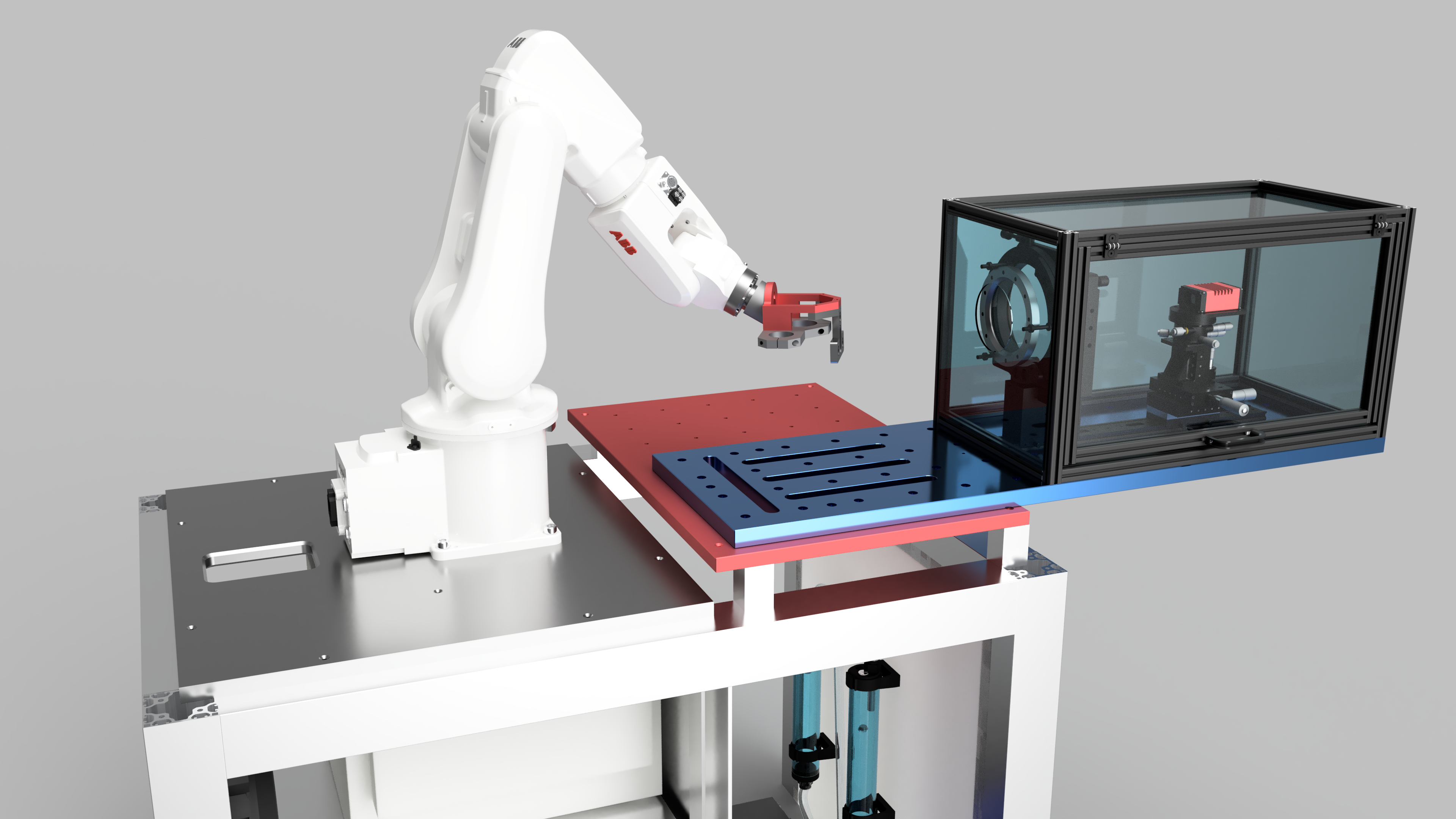 Advanced Systems Design (Systemtechnik) M. Sc.